Описание предметов
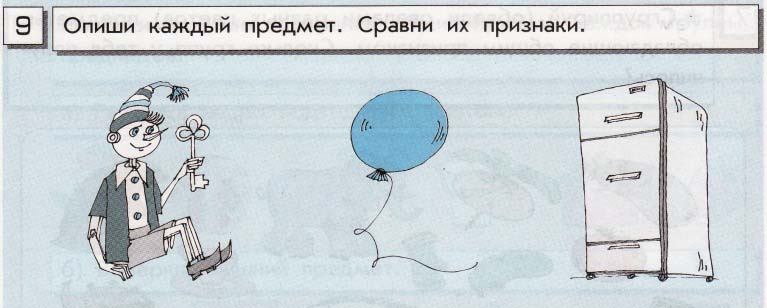 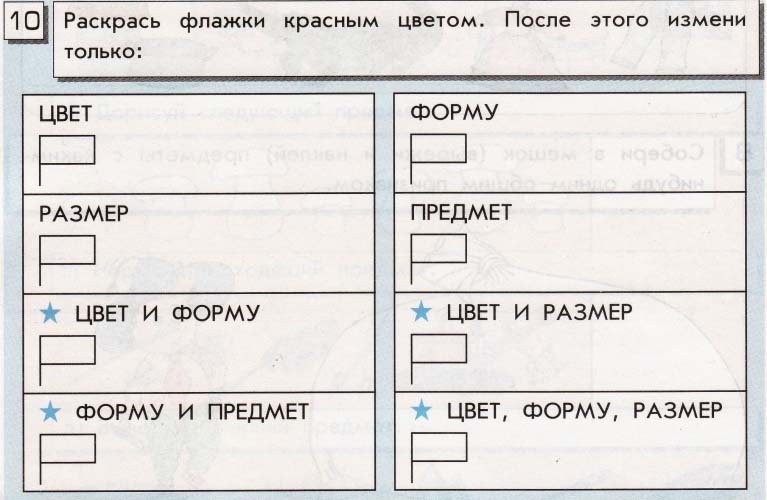 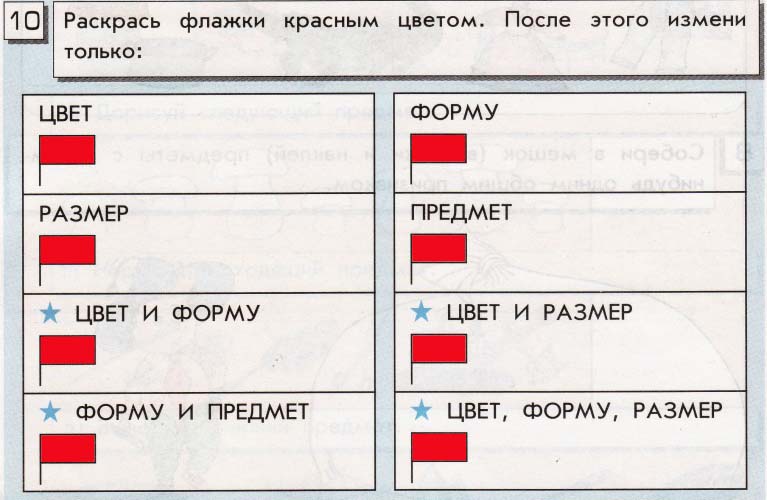 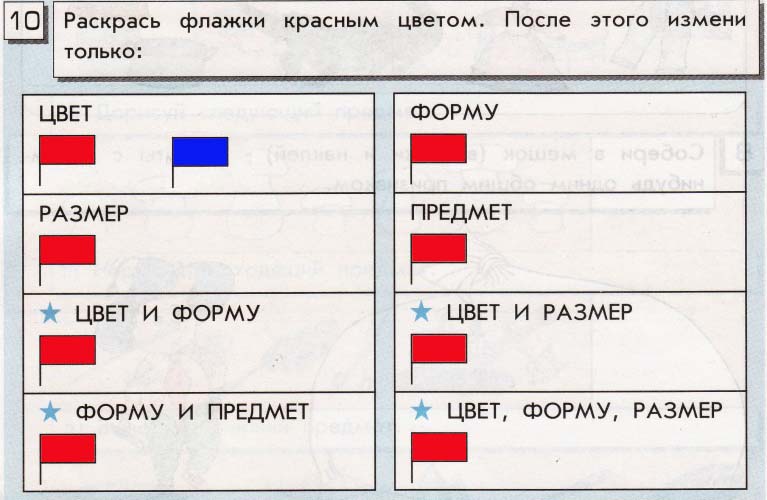 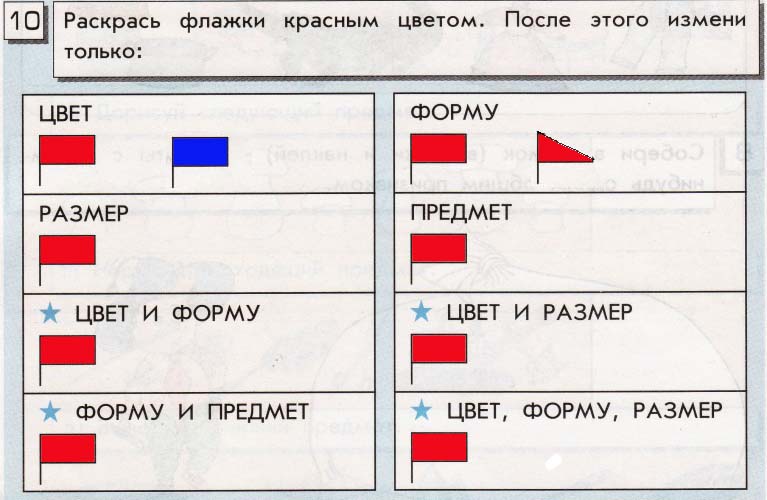 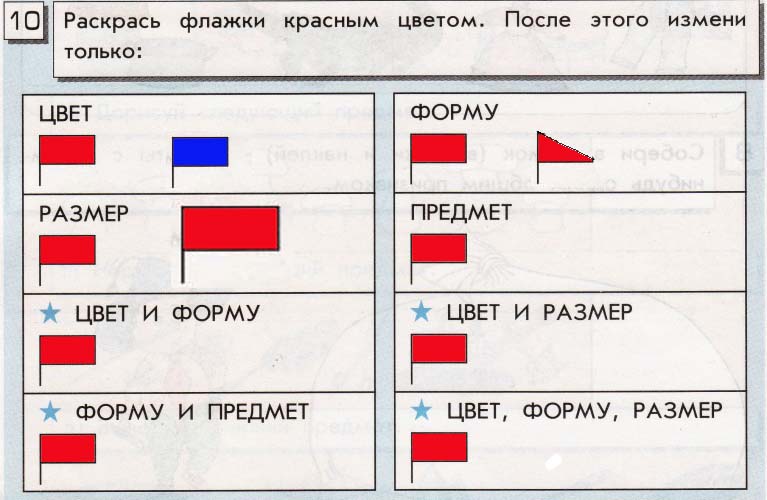 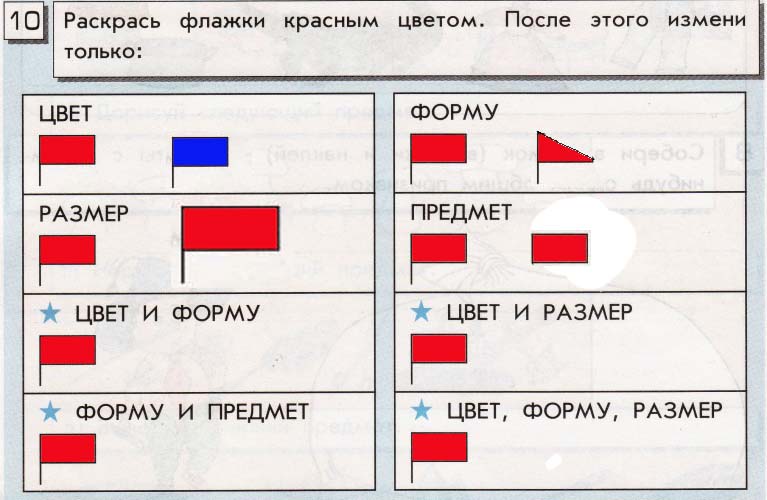 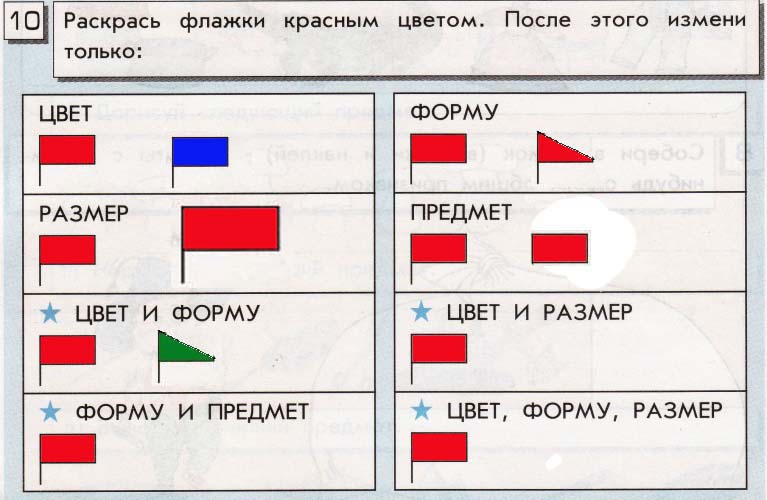 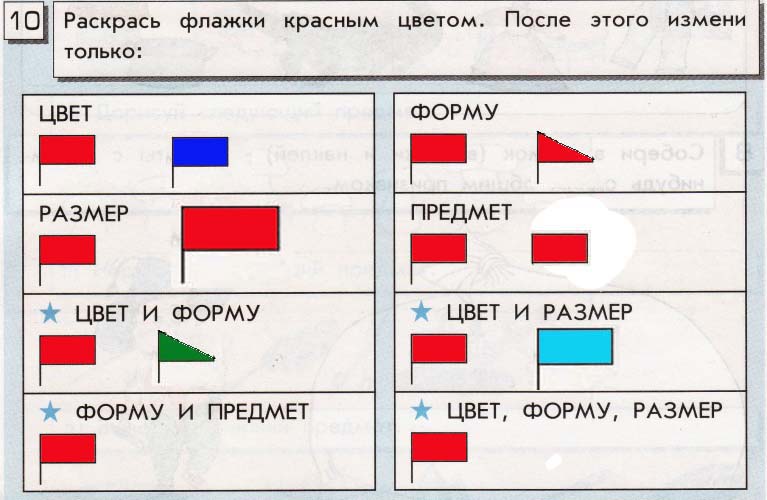 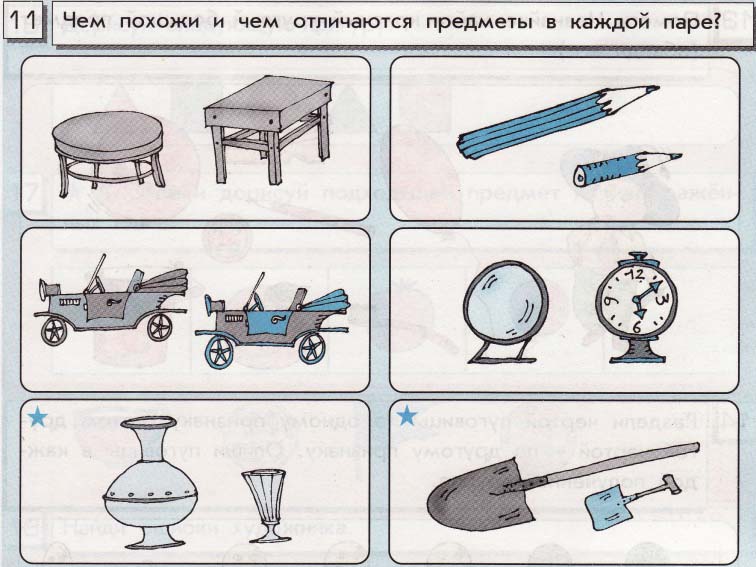 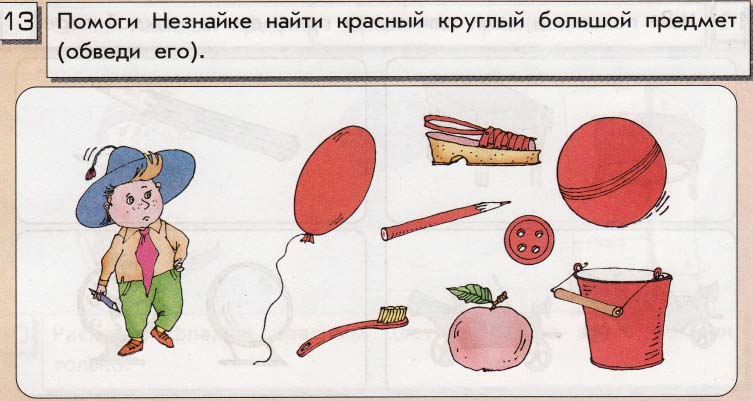 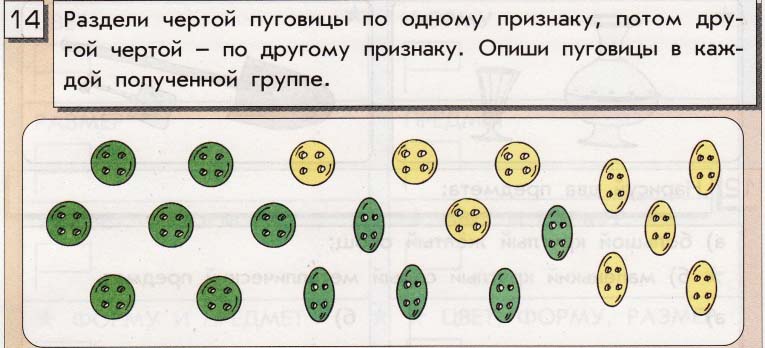 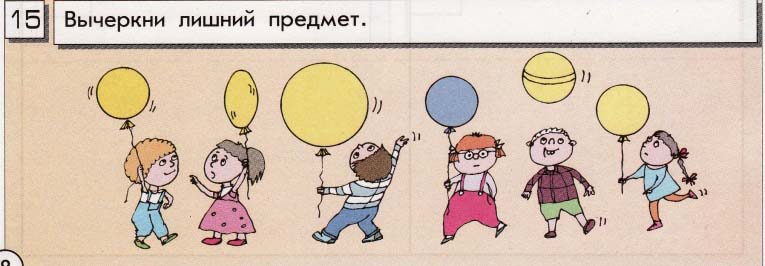 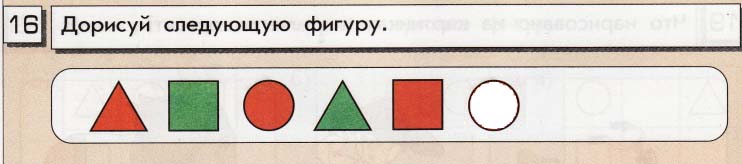 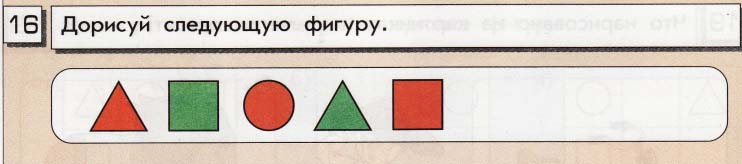 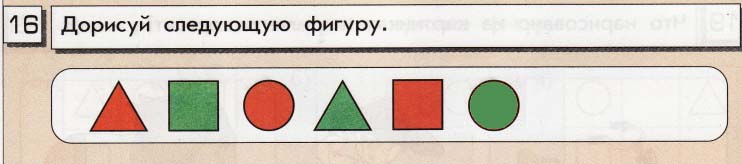 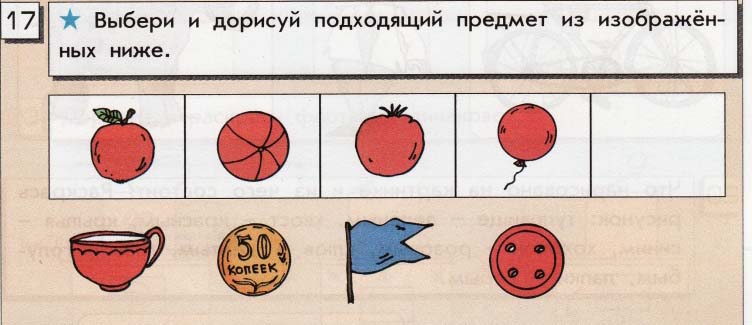 Домашнее задание
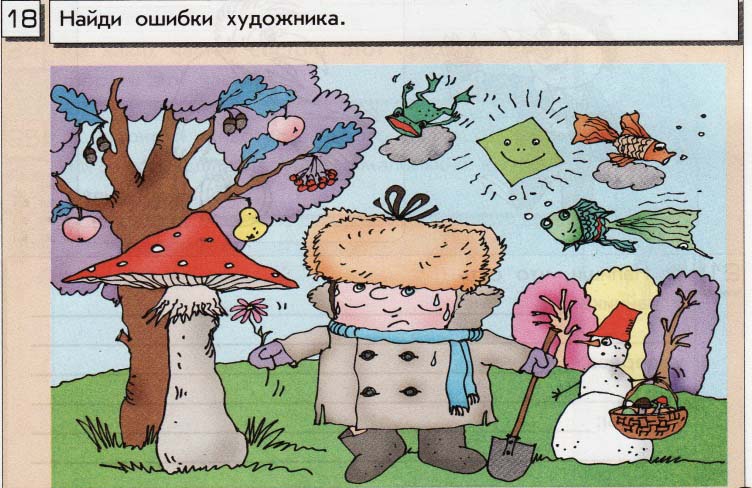 Конец 
урока